Govt.digvijay. Autonomous.pg.college.rajnandgaon 

Seminar presentation 
On
Downy Mildews , Powdery Mildews 
Session-2020



         Guided by-                                                     presented by
  Dr. Kiran Jain Mam           				 Okeshwer Kumar Sahu 
Department of botany                                M.Sc. forth semester
SYNOPSIS :-
INTRODUCTION
DEFINITION 
HISTORY 
POWDERY MILDEWS:-    1. INTRODUCTION
                                              2. PATHOGEN 
                                              3. SYMPTOMS
						   4.DISEASE CYCLE 
					          5 .MANAGEMENT 
DOWNY  MILDEWS:- 1. INTRODUCTION 
					    2. PATHOGEN
                                        3.SYMPTOMS
 					    4.DISEASE CYCLE 
					    5. MANAGEMENT
CONCLUSION
REFERENCE
INTRODUCTION :-
Phytopathology  (phytons – plant ,pathos- suffering, logos- knowledge) is the study of the diseases of plants and covers the entire field of biological and scientific activity concerned with the understanding of this complex phenomenon . phytopathology is thus the study of the nature , development ,and control of plant diseases.
Organisms that cause infectious disease include fungi, bacteria ,viruses , viroid's ,virus like organisms ,phytoplasmas , protozoa, nematodes and parasitic plants diseases.
DEFINITION:-
“Plant pathology is that branch of agricultural , botanical or biological science which deals with the study or the causes , etiology resulting losses and control measures of plant diseases”.
POWDERY MILDEWS:-
Powdery mildew was first reported by Butler in 1907 at Chenab canal of Punjab .
Powdery mildews is caused by  Erysiphe cruciferarum.
The name E. cruciferarum was given by Junell in 1967.
POWDERY MILDEWS IN VARIOUS PLANT AND THEIR PATHOGENS:-
PATHOGEN OF SYSTEMATIC POSITION:-
KINGDOM – MYCOTA 
    DIVISION- EUMYCOTA 
       CLASS-  LEOTIOMYCETESS
        ORDER- ERYSIPHALES
           FAMILY- ERYSIPHACEAE
               GENUS- Erysiphe
                   SPECIES- poligoni
POWDERY MILDEWS OF PEA:-
SYMPTOMS :- 
Symptoms appear in dry season . 
Firstly on old leaves and then others pats . 
Formation of powder on both surface of leaf.
Later formation of powdery spots on tendrilis , pod etc. 
White powder on plant surface . 
Increase respiration and transpiration .
Decrease photosynthesis .
Spots on pod surface – grain small and shrinked –loss in yield .
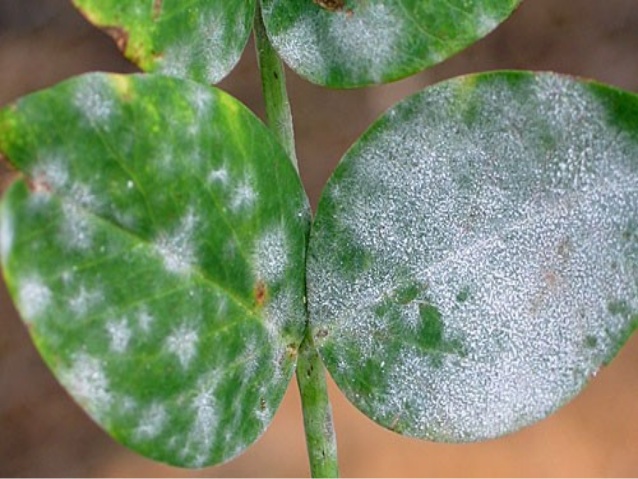 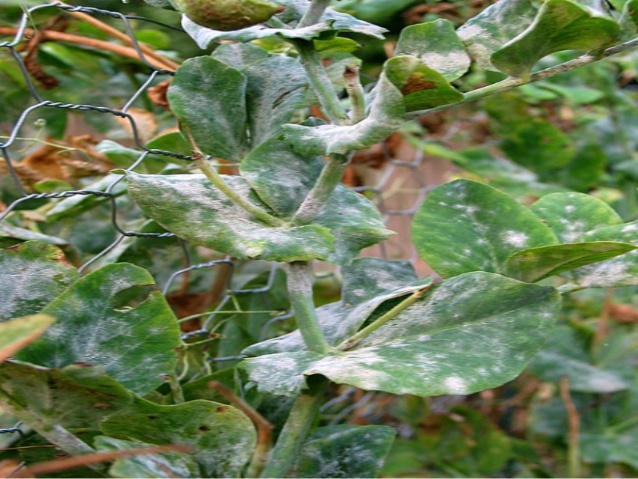 DISEASE CYCLE:-
DOWNY MILDEW:-
Downy mildew are primary foliage blights. They attack and spread rapidly in young, tender green leaf twig , and fruit tissues . 
They develop and are severe when a film of water is present on the plant tissues and the relative humidity in the air is hight during cool or warm ,but not periods . Downy mildews can severe losses in short periods of time.
DOWNY MILDEWS IN VARIOUS PLANT AND THEIR PATHOGEN:-
DOWNY MILDEWS  OF GRAPES SYMPTOMS:-
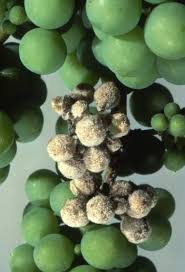 DISEASE CYCLE OF DOWNY MILDEWS:-
PHATHOGEN OF SYSTEMATIC POSITION :-
KINGDOM – MYCOTA 
    DIVISION – EUMYCOTA 
      CLASS- OOMYCOTA 
         ORDER- PERONOSPORALES 
             FAMILY – PERONOSPORACEAE
                 GENUS- PLASMOPARA
                     SPECIES – viticola
MANAGEMENT OF DISEASE:-
The practice  of fungicide rotation is extremely imporntant for managing downy mildew , since it is a hight –risk pathogen for the development of fungicide resistance . 
Take care to use several classes of fungicides in a downy mildew chemical control program , to prevent fungicide resistance from occurring.
CONCLUSION
We are already known that fungus are the parasitic organism and caused the various types of disease on plant and all other living organisms.
There are also obligate and facultative fungi which is caused the disease in a specific host and any other alternative host, respectively.
REFERENCE :-
R.S. MEHROTRA AND ASHOK AGARWAL – PLANT PATHOLOGY ,TATA McGraw HILL EDUCATION PRIVATE LIMITED, SECOND EDITION.
B.P. SINGH – PLANT PATHOLOGY ,AMAN PUBLISHING HOUSE LIMITED, 2004
THANK YOU